Вот  какой  наш детский сад!
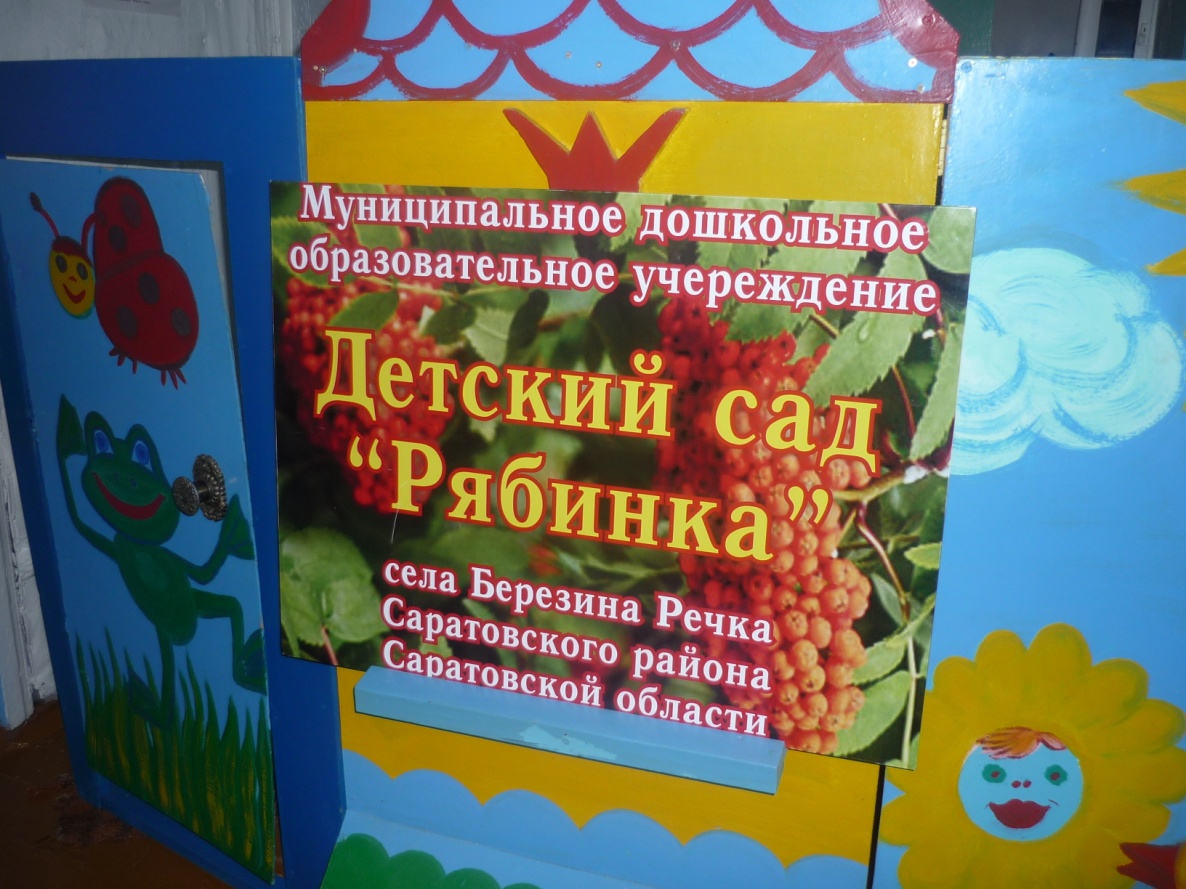 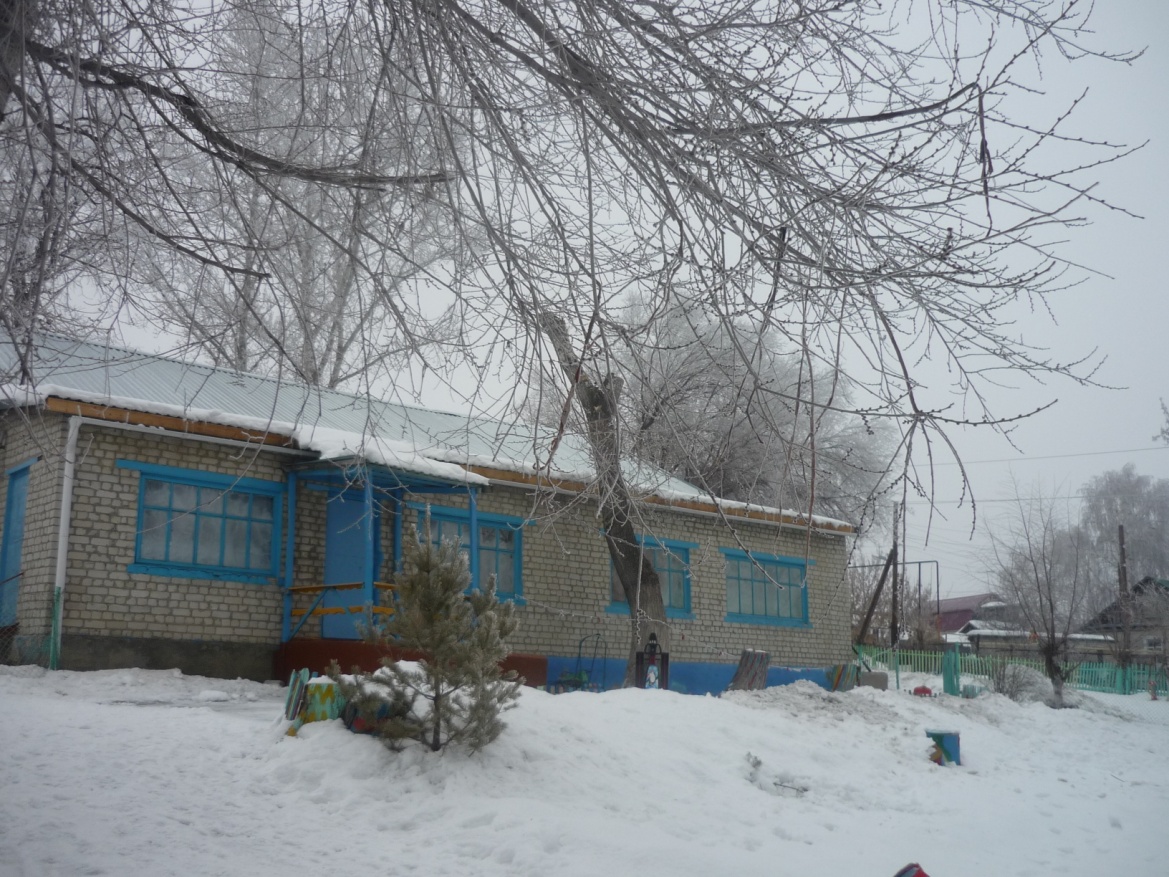 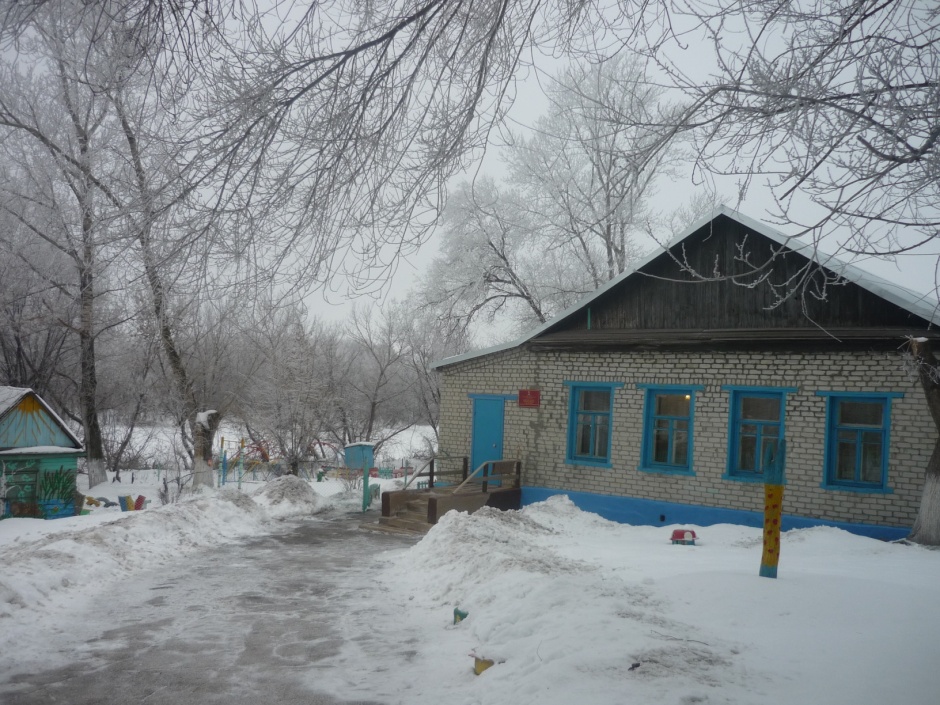 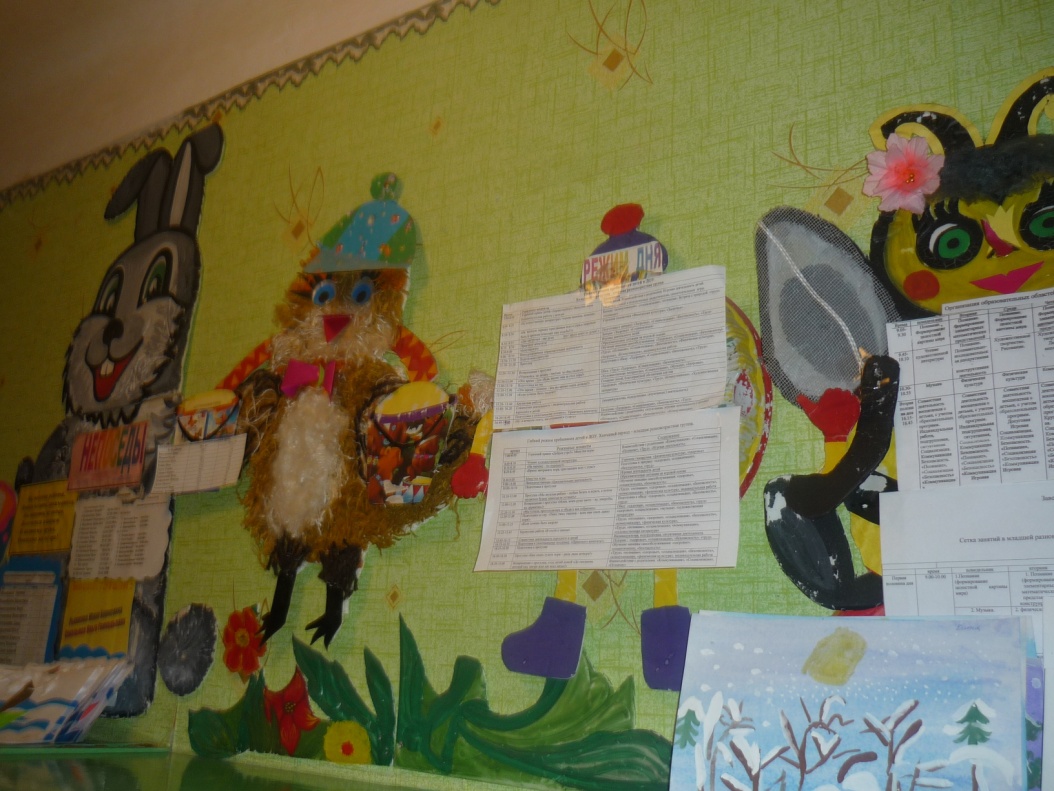 Старшая разновозрастная группа
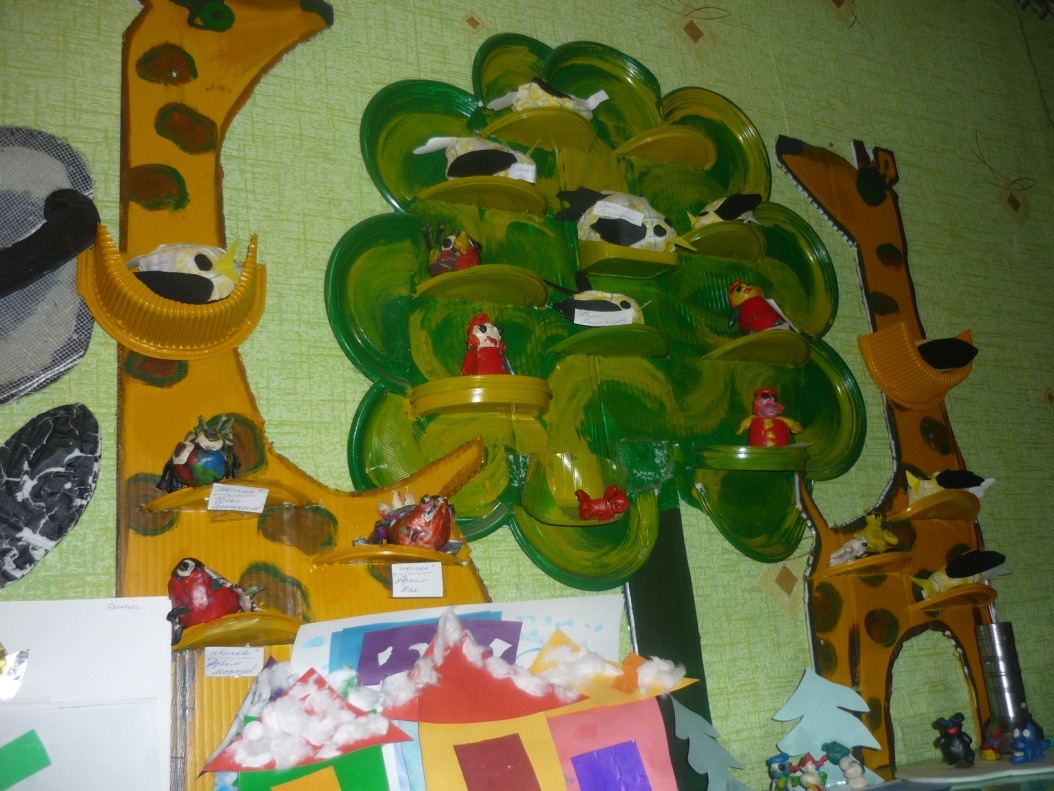 Младшая разновозрастная группа
Оформление входа в группы
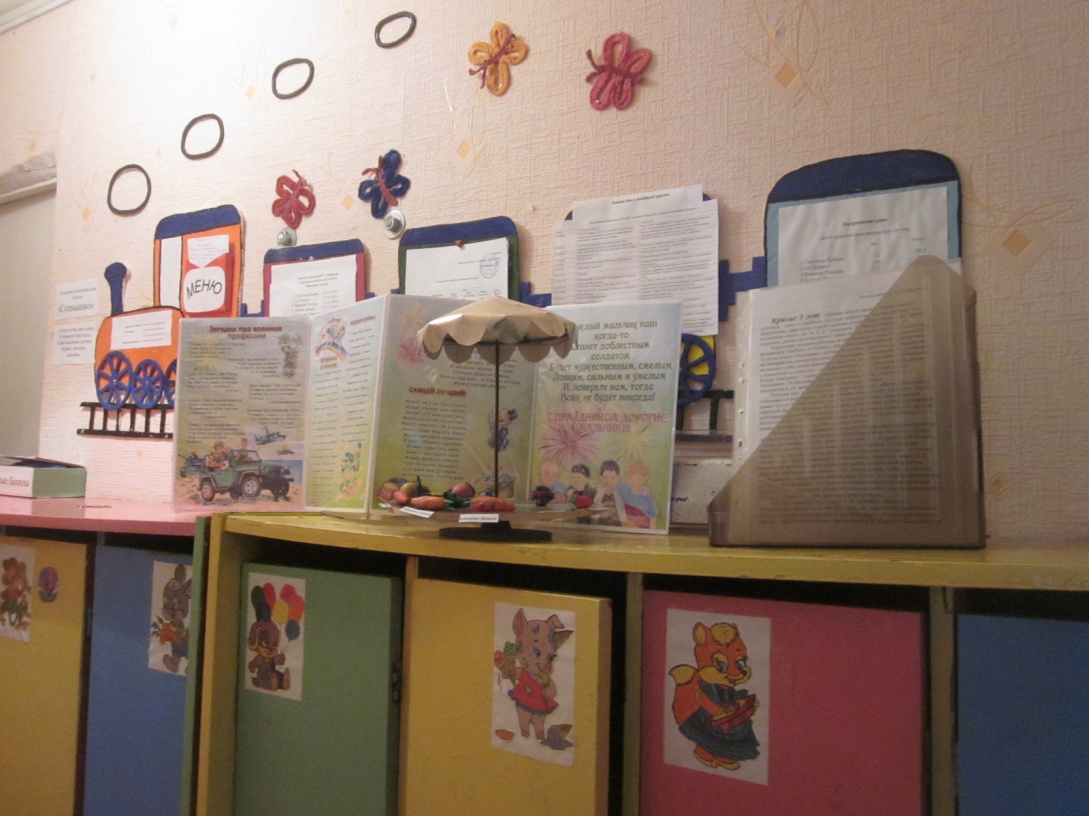 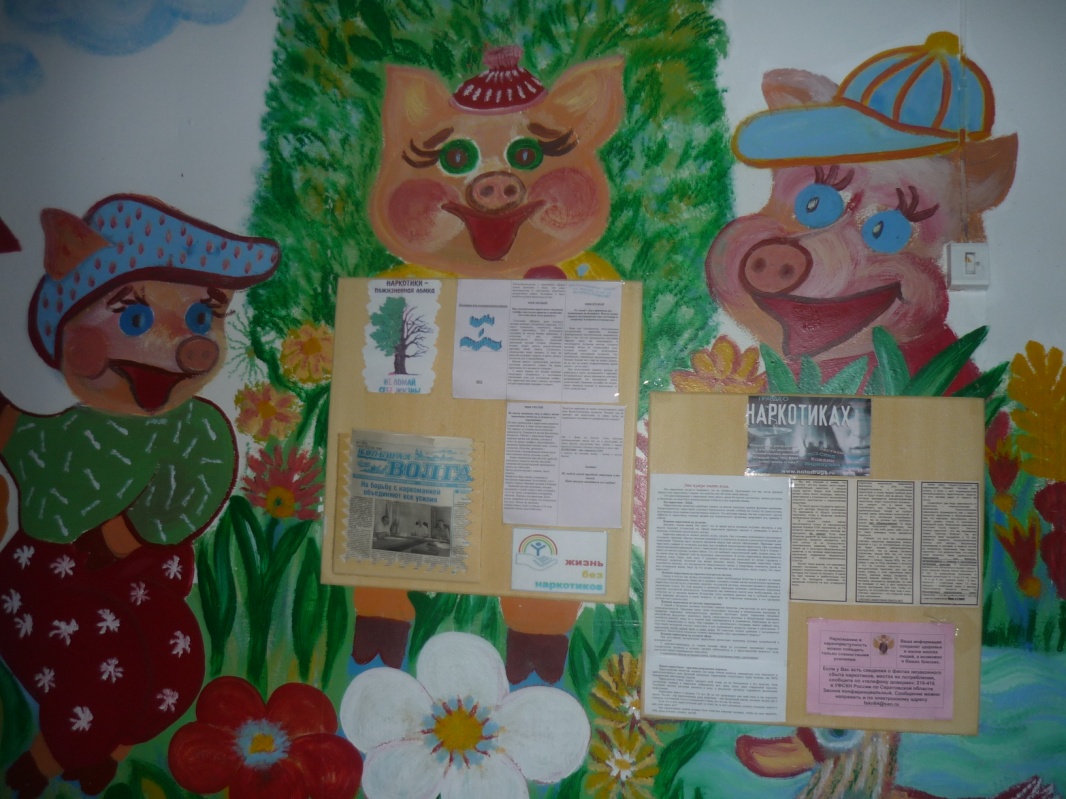 I Младшая группа
Стенд по антинаркомании
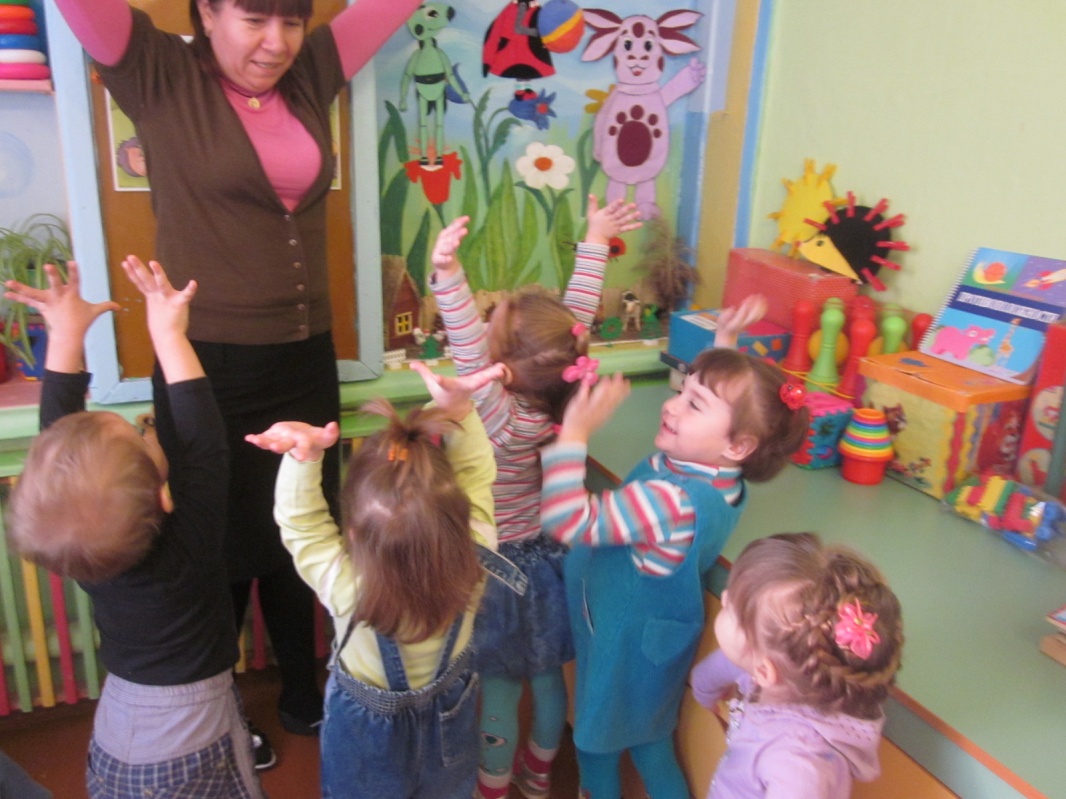 НОД  Познание
Как  живём мы в младшей  группе
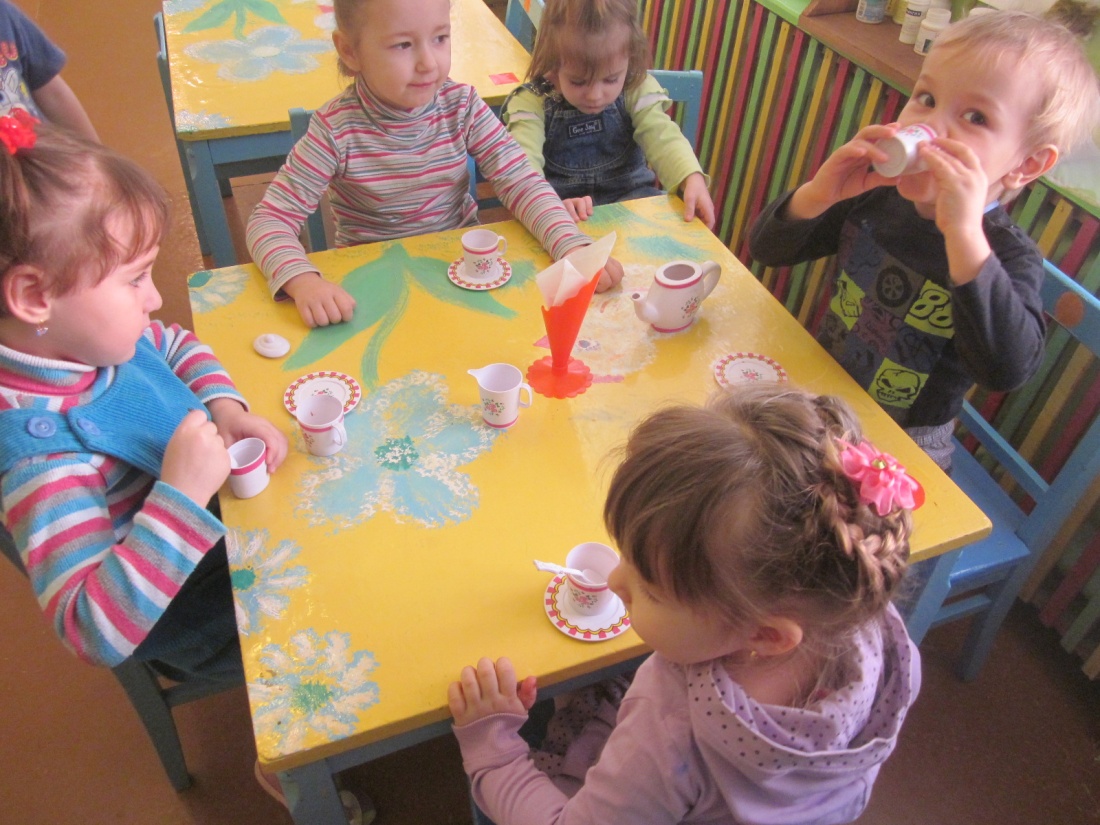 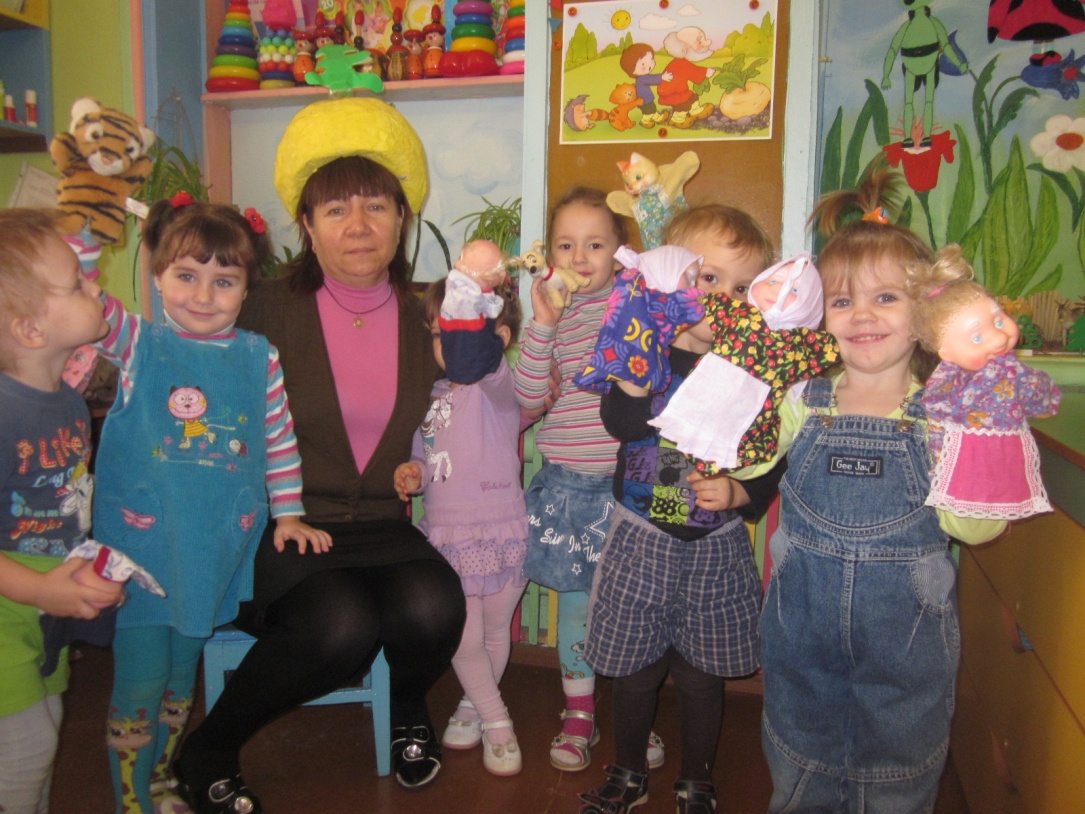 Вот мы сказочку  играли
Эстэтика. Чаепитие.
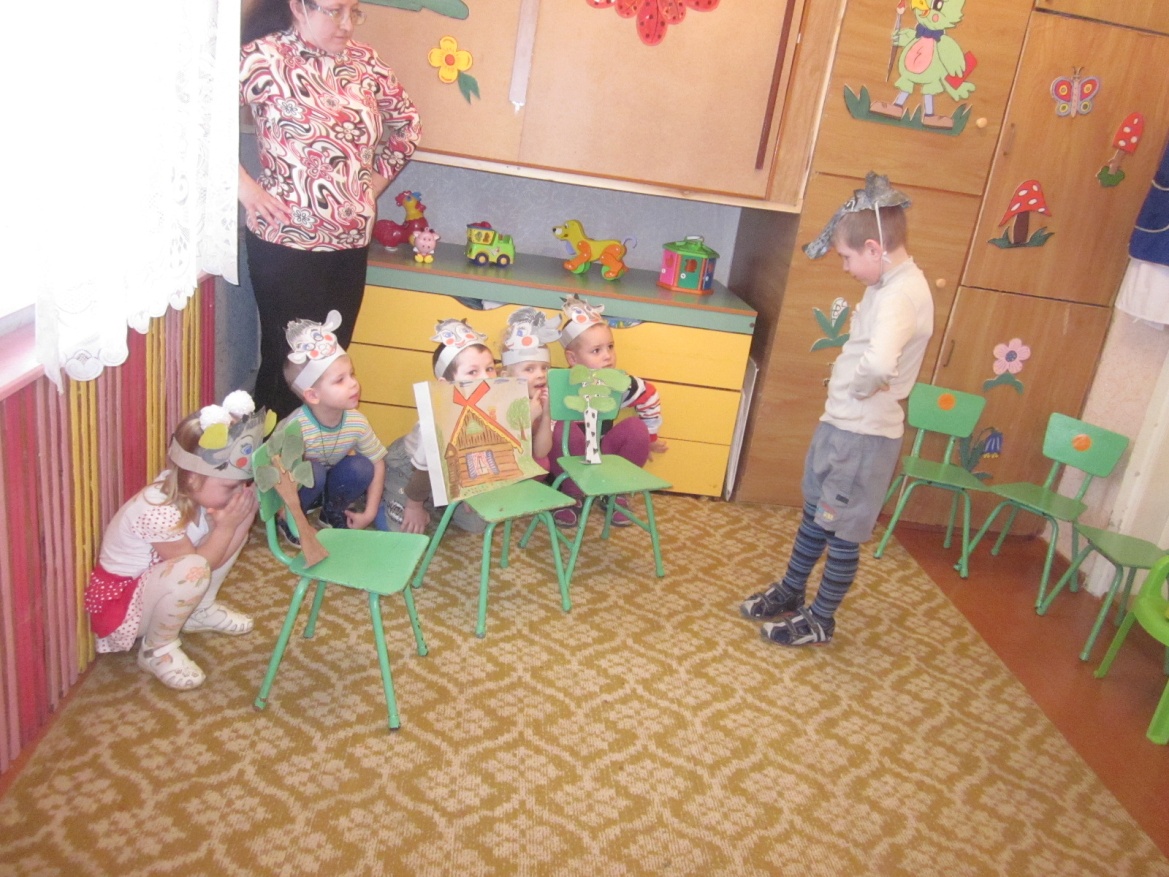 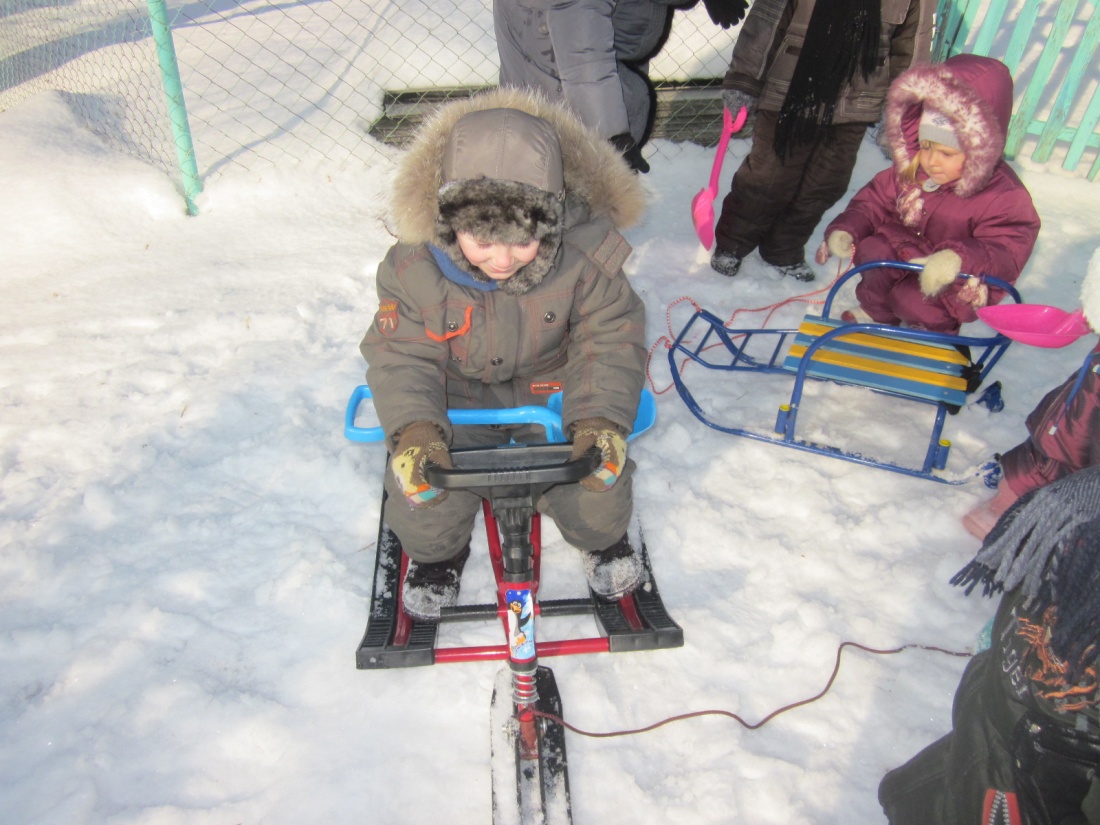 Младшая разновозрастная группа
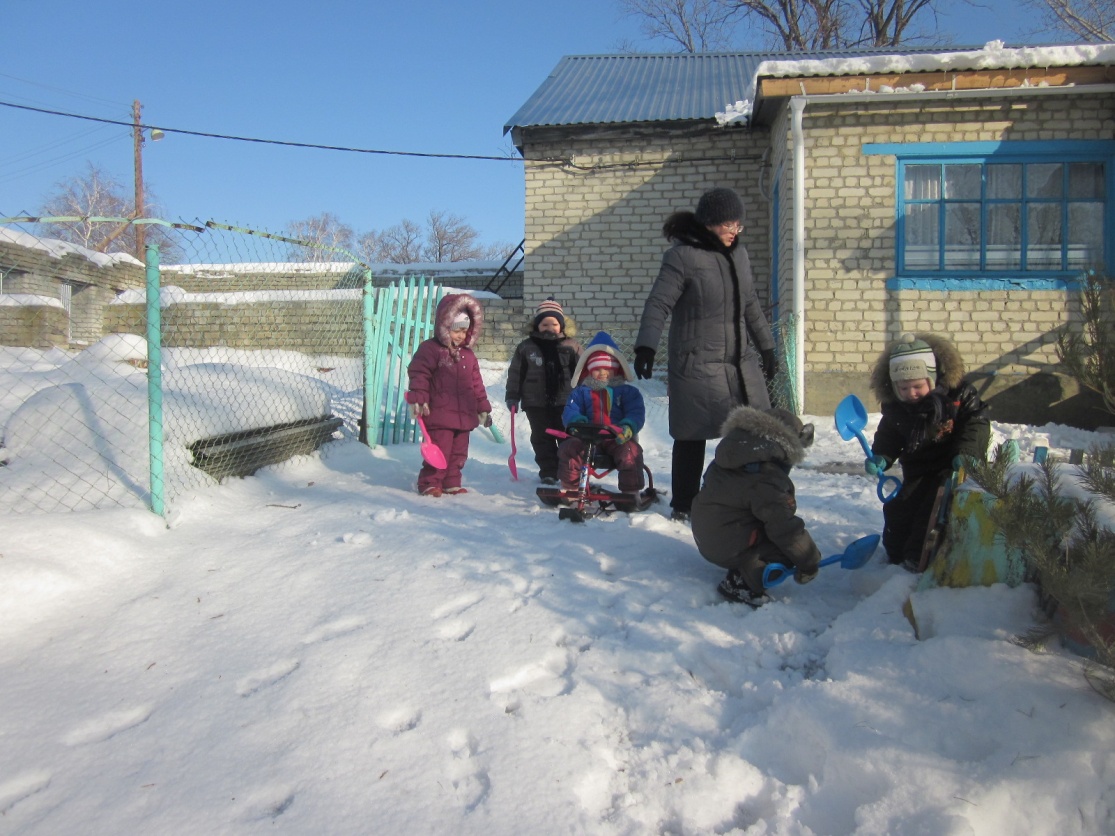 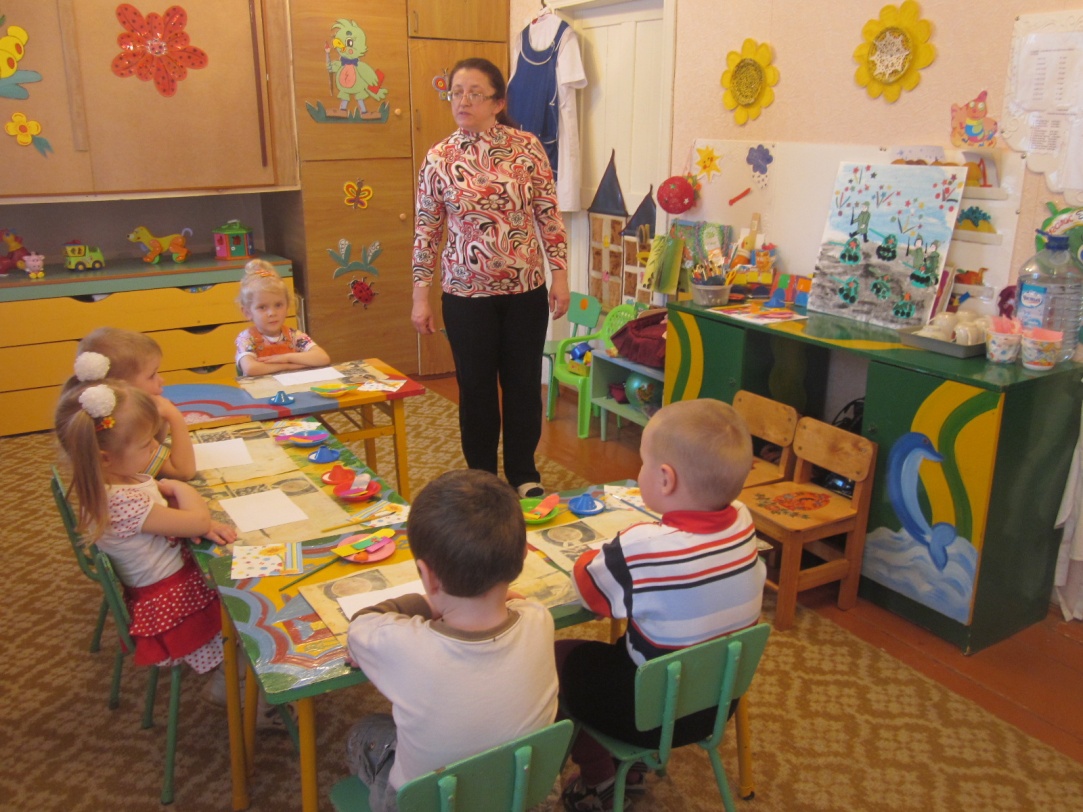 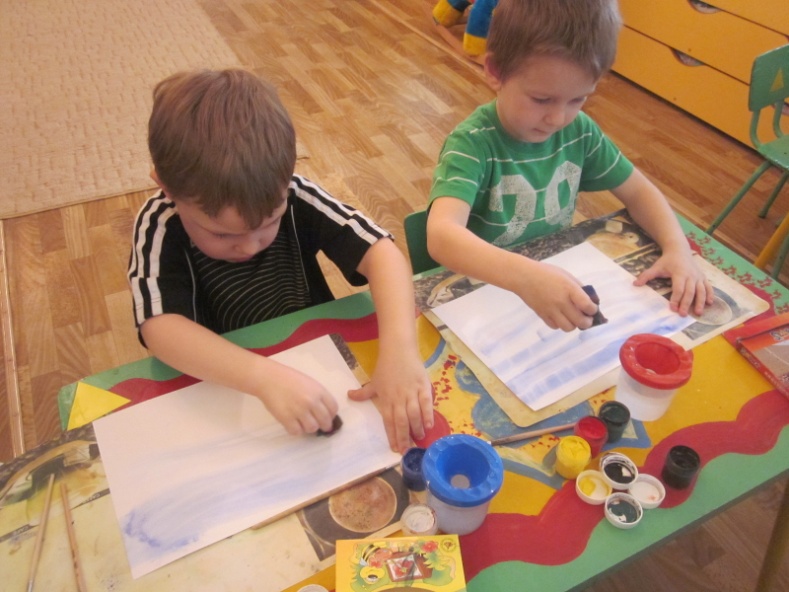 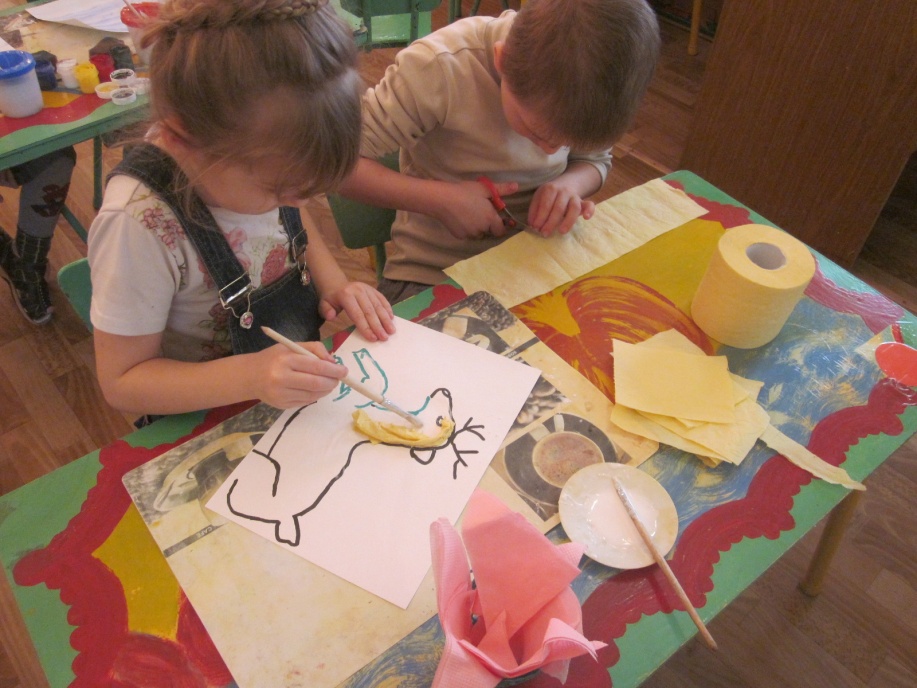 Старшая разновозрастная группа
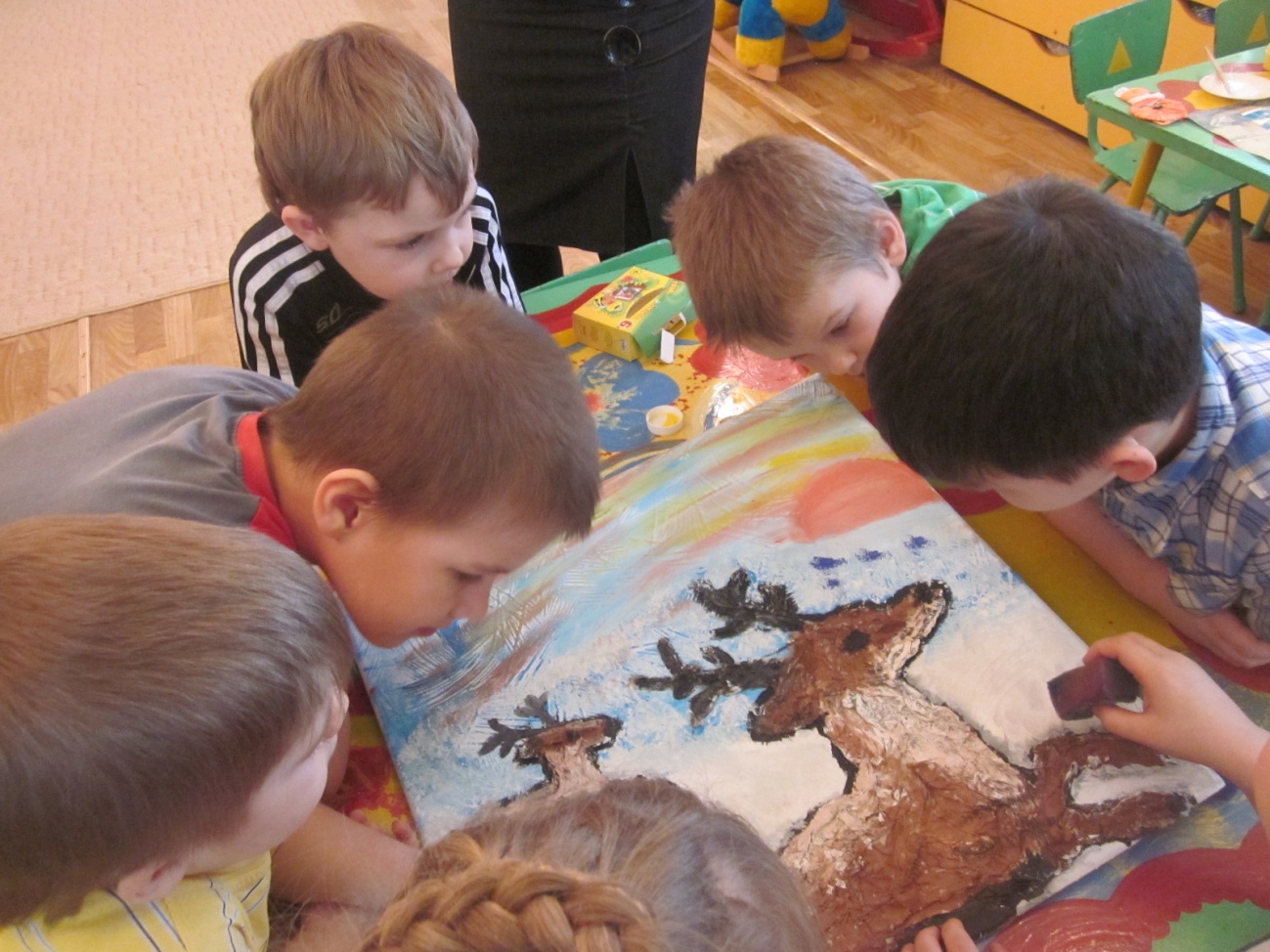 Мы   творим
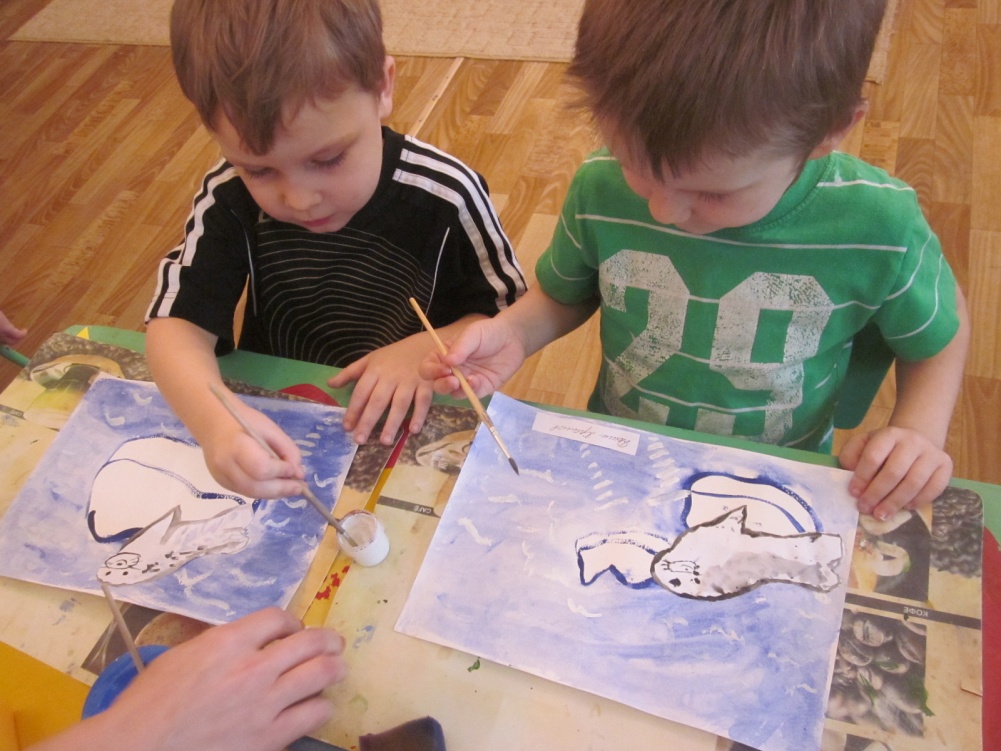 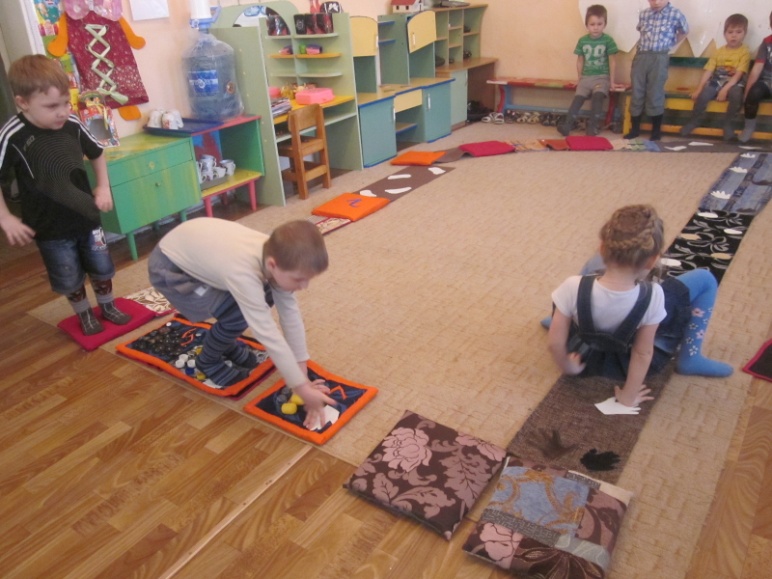 Весёлые физминутки
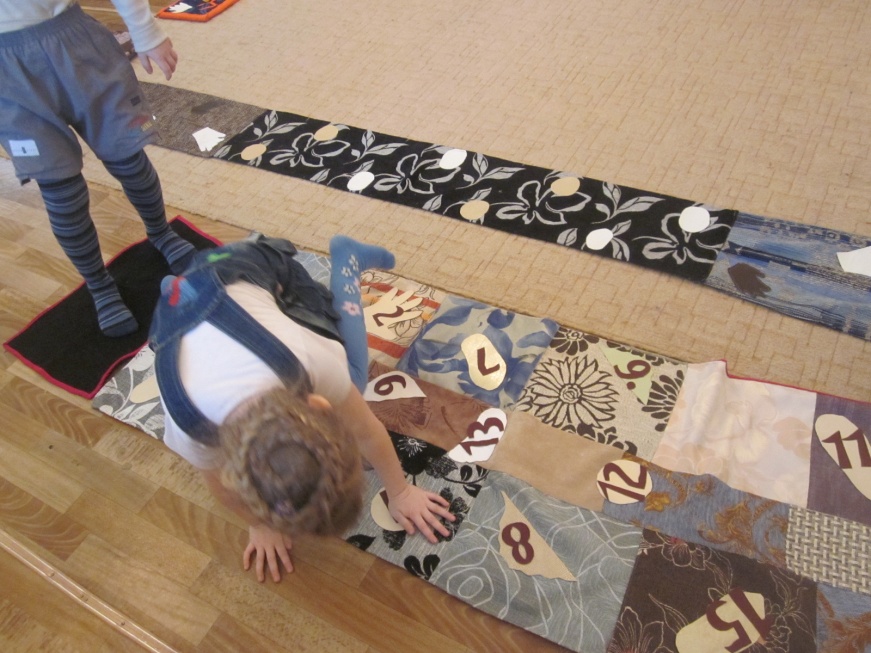 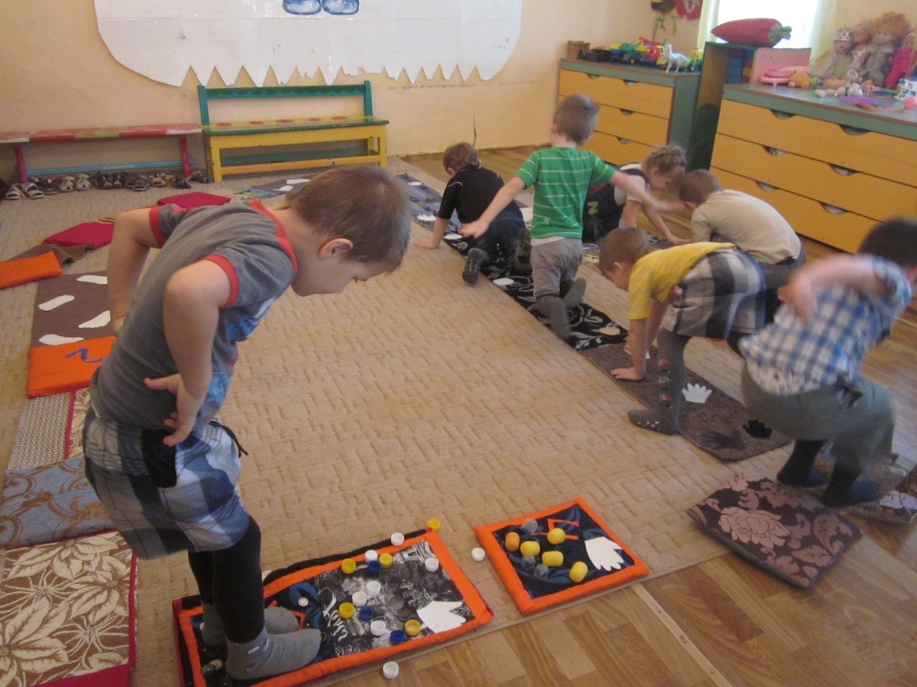 Развиваемся   и отдыхаем
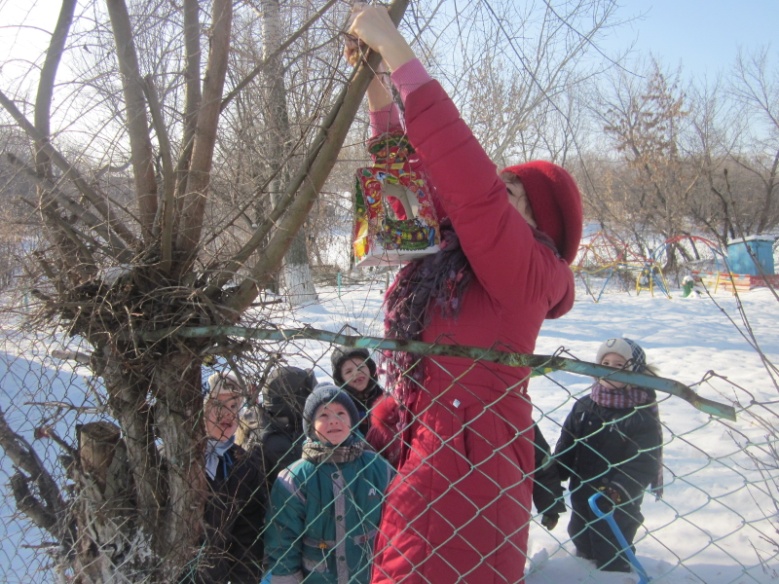 Мы  для птиц кормушки  делаем
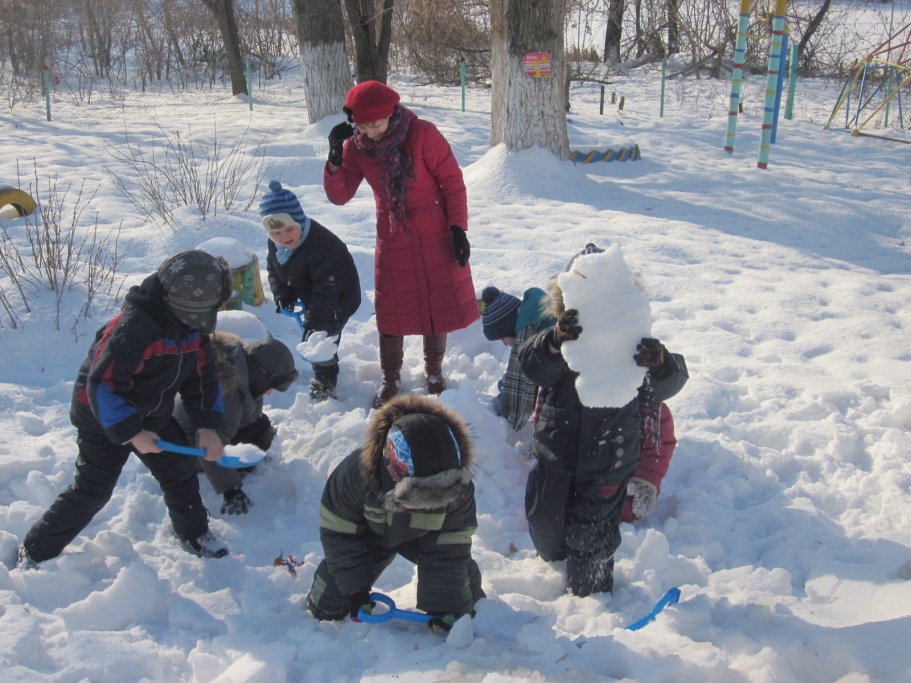 и замки хрустальные строим
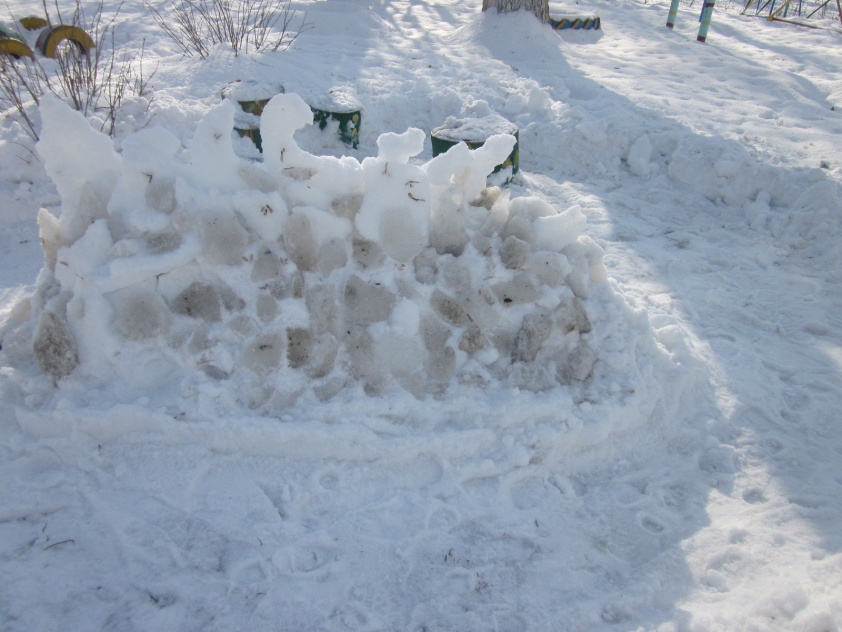